Профилактика девиантного поведения среди подростков «Коридор безопасности»
Из опыта работы
 классного руководителя МКОУ «Школа-интернат №86» 
Кильдишовой Т.Е.
Особенности, потребности и стремления обучающихся:
Эмоциональная неустойчивость и социальная активность;
 Желание самоутверждения и самореализации
 Стремление к агрессивному проявлению своего «Я»
Образ подростка с девиантным поведением
Наглые
Неряшливые
Агрессивные                                             
Неуправляемые
Курят
Употребляют ПАВ
Прогуливают уроки
Всем грубят
Воруют
Никого не уважают
Совершают  правонарушения
Состоят на внутришкольном учете или в КДН
Не имеют цели
Обижают сверстников и младших
Не ночуют дома
С чего  начать сотрудничество?
Диалог педагог – ученик
1. Самонаблюдение и самоконтроль взрослого над собственным  речевым поведением
2. Анализ своей речи с точки  зрения вежливости, корректности, эффективности воздействия
3. Способность  к эмпатии – сопереживанию проблемам «трудного»   подростка, умение объективно оценить личностные особенности и эмоциональное состояние ребенка.
4. Толерантность – терпимость, снисходительность, умение прощать.
Личностный подход к  «трудным» детямОсобенности его применения
Забывать плохое, прощать, всегда помнить хорошее
 Предоставлять «трудному» возможность   проявить себя с положительной стороны
 Необходимо быть искренним, не лицемерить, не морализировать, не унижать его
Не скупиться на похвалу, поощрение
Вовлекать в жизнь коллектива
Влиять примером собственного  поведения
Организация игр –упражнений и игр – тренингов для подростков
Игры снимающие гнев, агрессию, а также эмоциональное и мышечное напряжение.
Игры, способствующие выходу отрицательных эмоций, снятию и напряжения
Занятия, направленные на воспитание нравственных  и этических качеств личности
Правовое просвещение
Лента добрых дел «Дерево жизни»
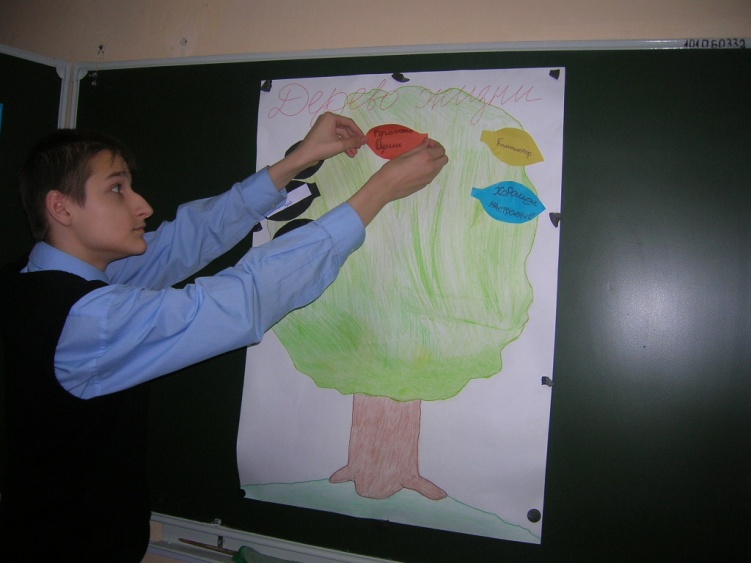 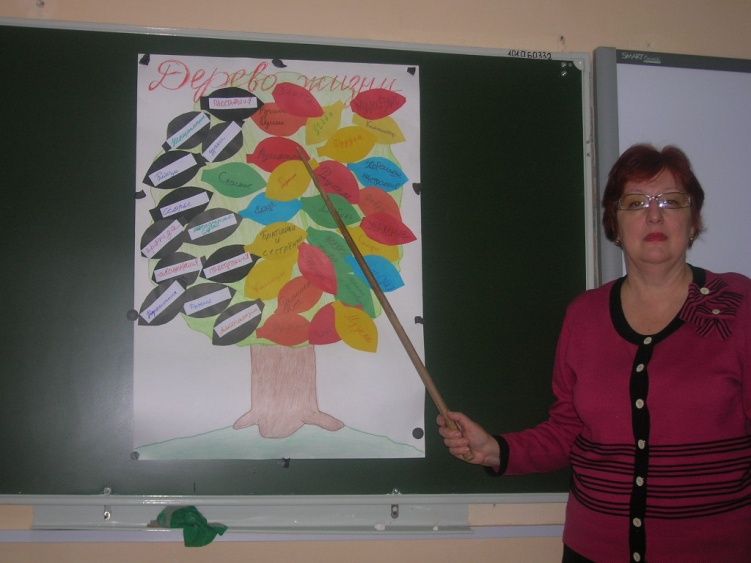 Наши   чувства и эмоции
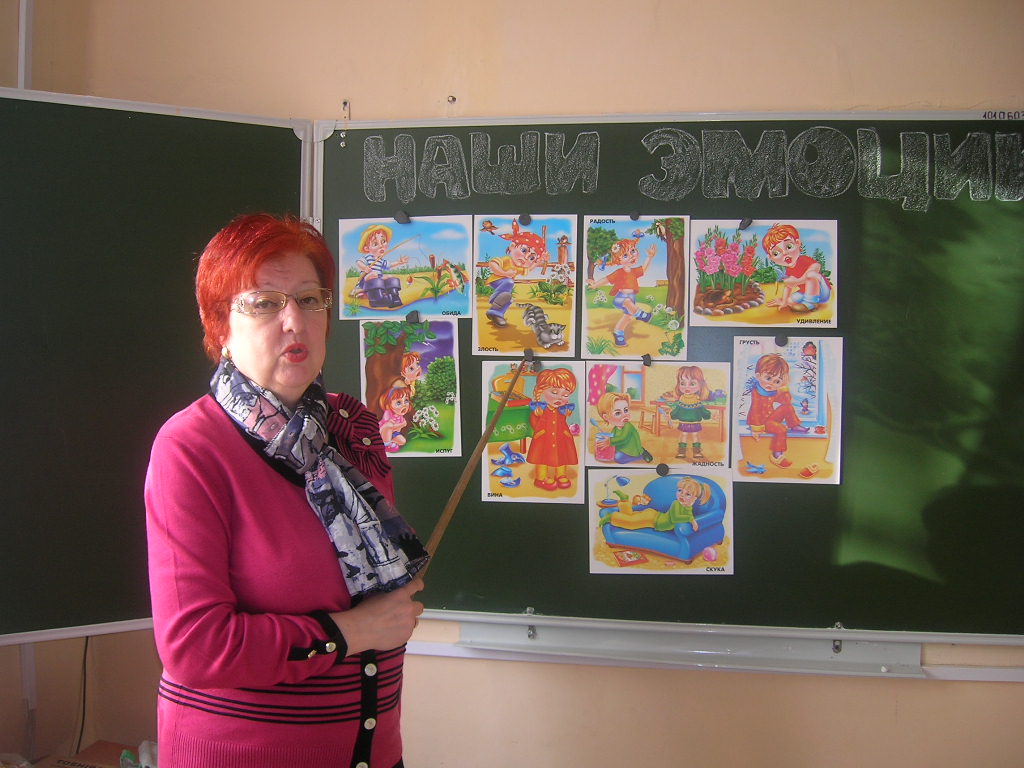 «Можно ли справиться со злом?»
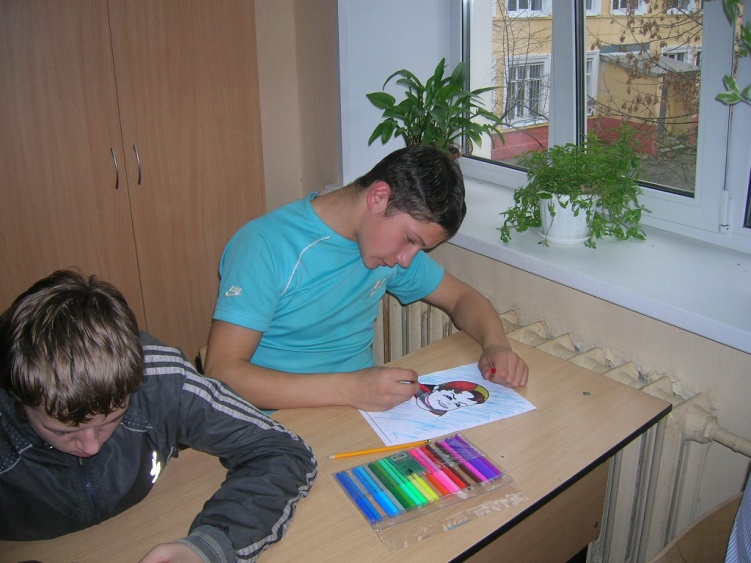 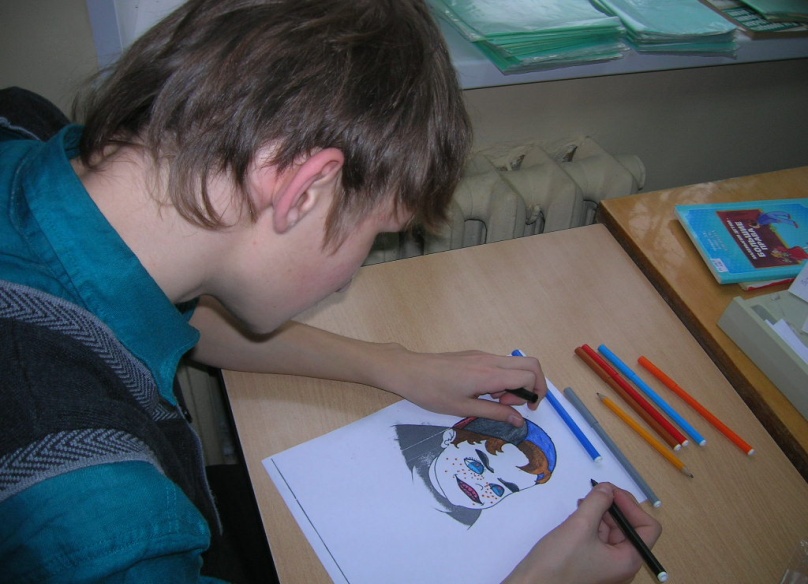 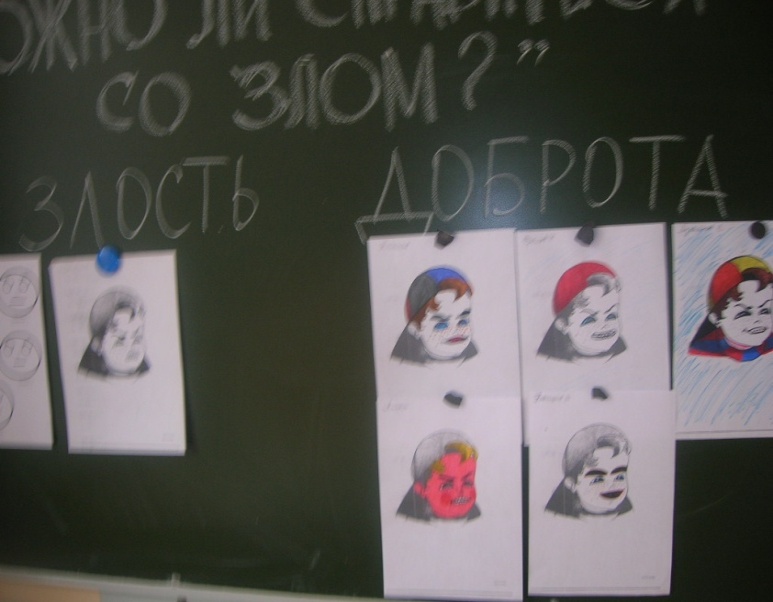 Игры для снятия напряжения
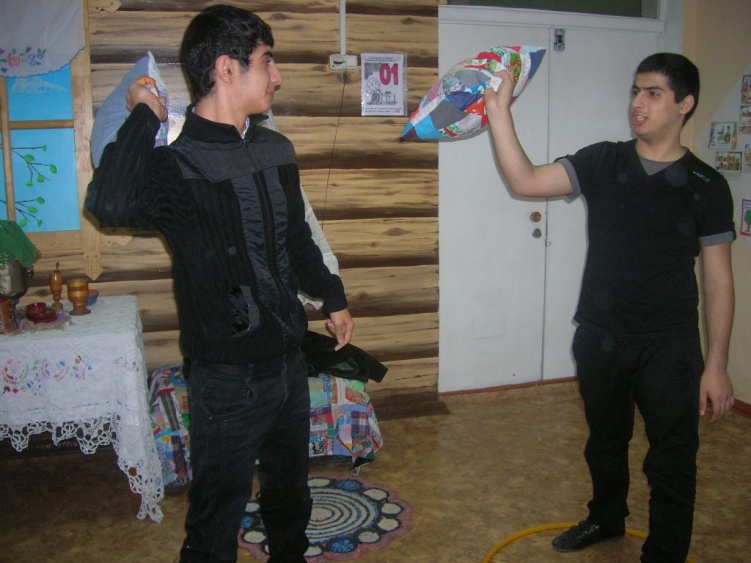 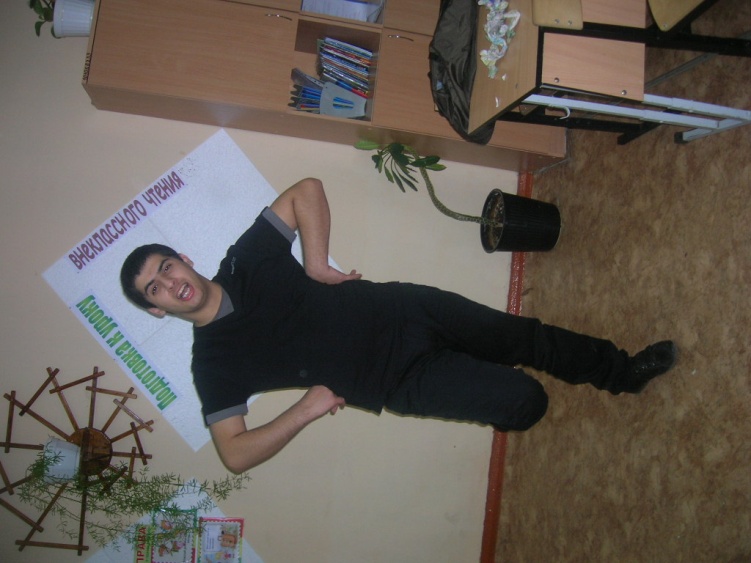 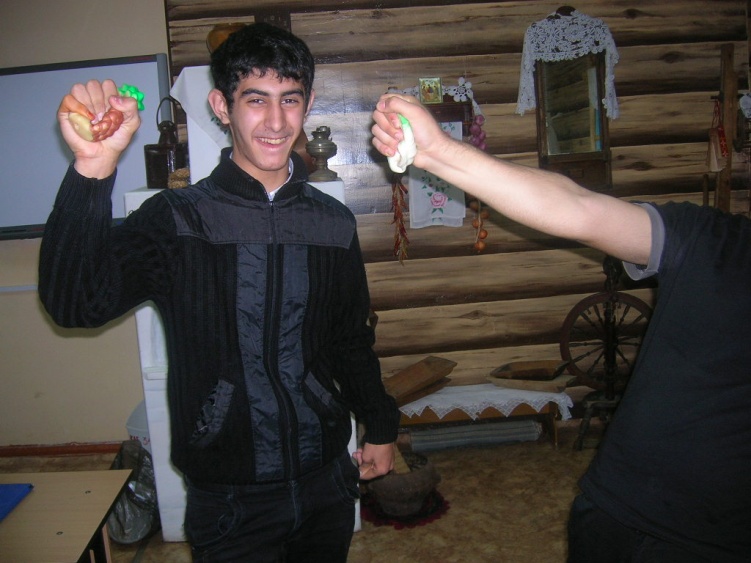 Заключение
Таким образом, работа, проводимая в классе с «трудными» обучающимися позволяет выработать систему адекватных воспитательных мер, способствует созданию условий, при которых ученик захотел бы изменить свое поведение. И эта работа будет успешной, если она будет осуществляться на основе всех участников образовательного процесса и в тесном контакте с соц. педагогом, классным руководителем, психологом и учителями предметниками.